Муниципальное общеобразовательное учреждение средняя школа с.Пушкино Добринского муниципального района Липецкой области
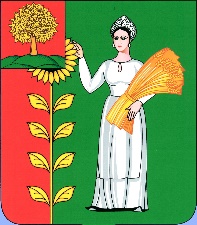 Презентация проекта по внедрению бережливых технологий в системе образования
«Оптимизация процесса сбора информации  для оформления заявки на питание»»
Работу выполнили: заместитель директора по ВР Скоробогатова С.В.
заместитель директора по УВР Горюшкина Л.М.
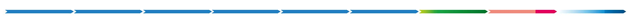 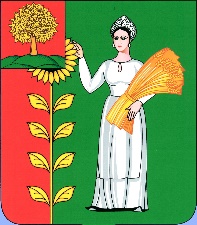 Муниципальное общеобразовательное учреждение средняя школа с.Пушкино Добринского муниципального района Липецкой области
Руководитель и команда проекта 
• Руководитель проекта – Скоробогатова Светлана  Викторовна, заместитель директора по ВР МБОУ СШ с.Пушкино
Команда проекта: 

-Овчарова Галина Григорьевна, социальный педагог МБОУ СШ с.Пушкино


-Горюшкина Людмила Михайловна, заместитель директора по УВР
-классные руководители
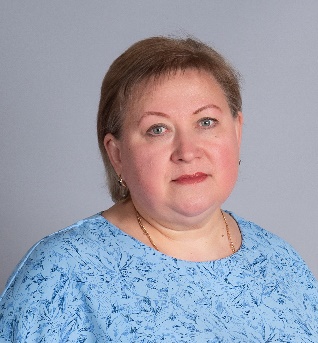 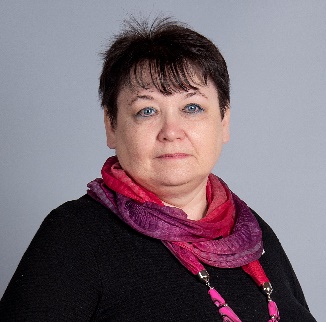 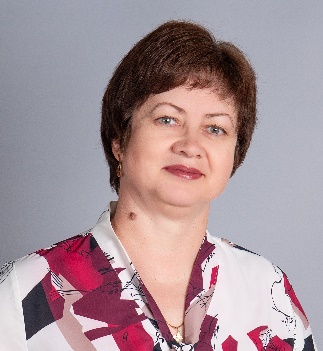 2
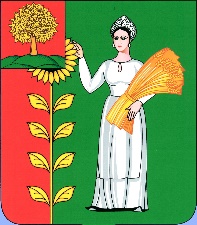 Муниципальное общеобразовательное учреждение средняя школа с.Пушкино Добринского муниципального района Липецкой области
Использование инструментов бережливого производства в образовательной организации способствует:

улучшению образовательного процесса
оптимизации работы
повышению качества образования
обеспечению стандартизации и визуализации учебного процесса
сокращению временных и финансовых потерь
повышению трудоспособности сотрудников и сохранению человеческих ресурсов
развитию образовательной организации
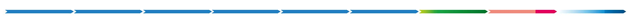 Муниципальное общеобразовательное учреждение средняя школа с.Пушкино Добринского муниципального района Липецкой области
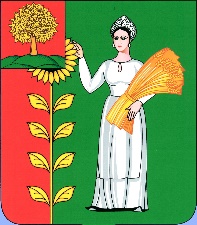 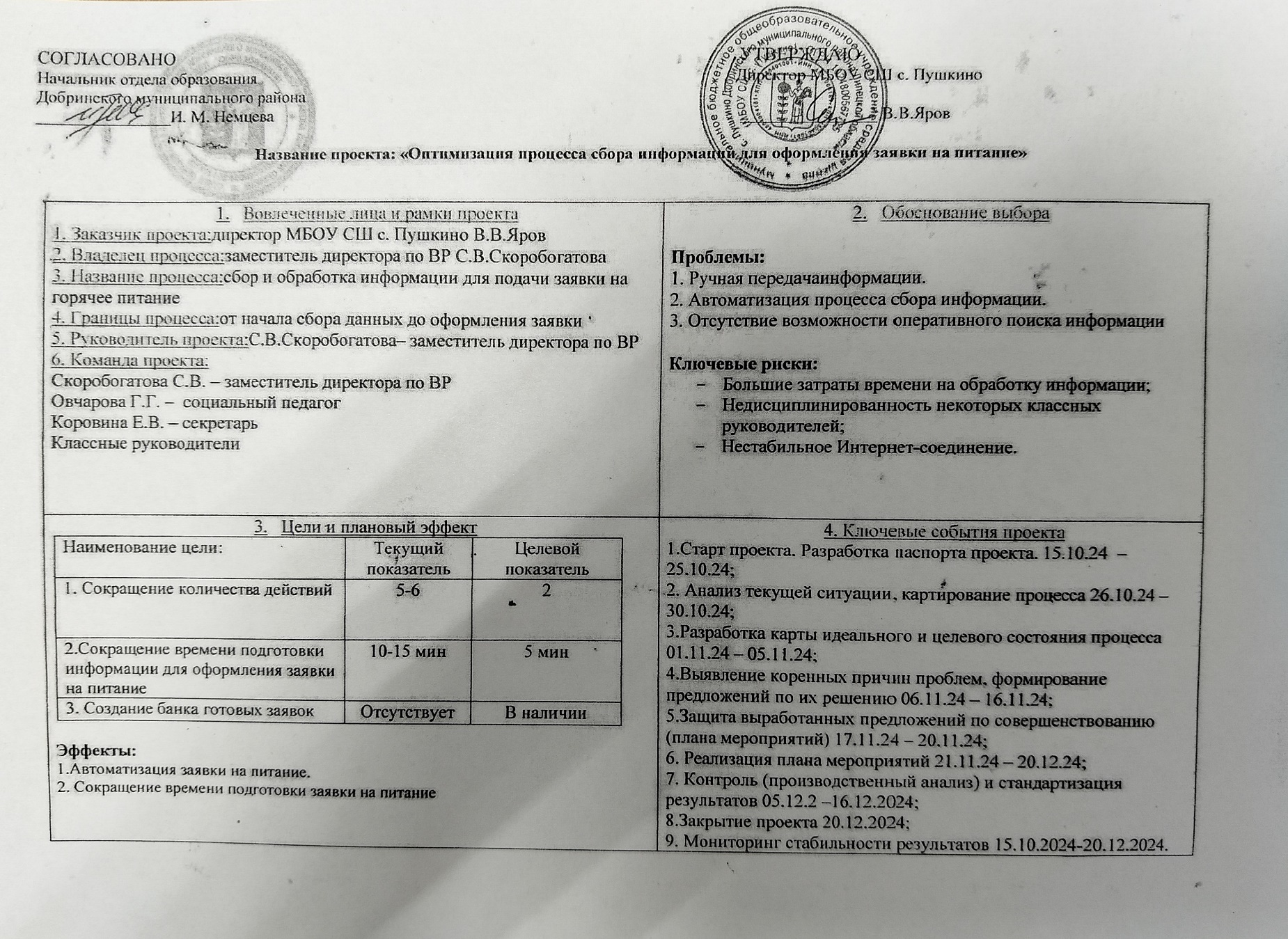 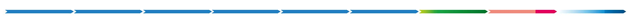 Муниципальное общеобразовательное учреждение средняя школа с.Пушкино Добринского муниципального района Липецкой области
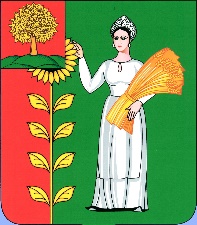 Пирамида  проблем
Решение проблем на федеральном уровне не требуется
Решение  проблем на региональном уровне не требуется
1. Ручная передача информации
2.Отсутствует классный руководитель, ответственный
3. Обучающиеся опаздывают
4.Длительный процесс сбора и обработки данных по уточнению причин отсутствия обучающихся
2
3
1
4
=
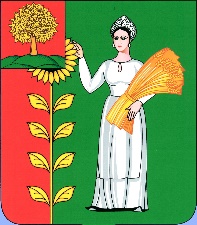 Муниципальное общеобразовательное учреждение средняя школа с.Пушкино Добринского муниципального района Липецкой области
План реализации проекта
6
Муниципальное общеобразовательное учреждение средняя школа с.Пушкино Добринского муниципального района Липецкой области
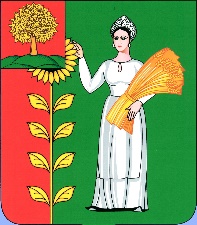 7
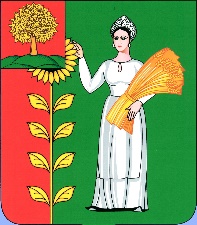 Муниципальное общеобразовательное учреждение средняя школа с.Пушкино Добринского муниципального района Липецкой области
Анализ проблем
Муниципальное общеобразовательное учреждение средняя школа с.Пушкино Добринского муниципального района Липецкой области
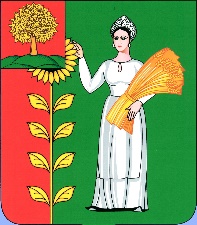 Карта целевого состояния процесса
Учащиеся
Классный руководитель
вход
10-15 мин.
10-15 мин
Ответственный
ВПП – 30 мин – 40 мин
Экономия 25 мин – 30 мин
20-25  мин
Муниципальное общеобразовательное учреждение средняя школа с.Пушкино Добринского муниципального района Липецкой области
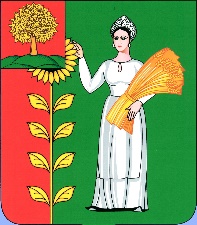 Результаты реализации проекта
1. Разработана электронная онлайн-таблица с автоматическим подсчетом данных.
2. В ходе реализации проекта временные затраты на сбор данных о посещаемости  сократились в 3 раза с 30 минут до 5-10 минут.
3. Сокращение количества опозданий в результате профилактической работы с детьми.
4. Автоматическая обработка и передача информации о посещаемости.
Муниципальное общеобразовательное учреждение средняя школа с.Пушкино Добринского муниципального района Липецкой области
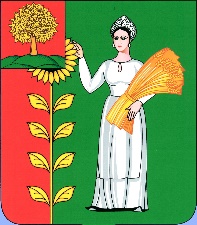 ДО                       ПОСЛЕ
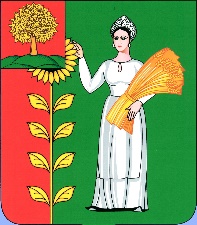 Муниципальное общеобразовательное учреждение средняя школа с.Пушкино Добринского муниципального района Липецкой области
Благодарим за внимание!
12